وزارة التعليم العالي والبحث العلمي الجامعة المستنصرية / كلية التربية الأساسية
أنواع الاختبارات التحصيلية وأغراضها  
بإشراف  
 
أ.م.د قصي عبد العباس الابيض
انواع الاختبارات التحصيلية
يمكن تقسيم الاختبارات الى الانواع الاتية : 
النوع الاول : اختبارات شفهية
      وهي اقدم انواع الاختبارات وقد استخدمها الصينيون واليونانيون القدماء وسقراط في التعلم والتعليم ، وظلت سائدة الى فترة متأخرة من العصور الحديثة ، وفي هذا النوع من الاختبارات توجه أسئلة للطالب أو المفحوص مشافهة ، ويتلقى الاستاذ او الفاحص الاجابة ، وتستخدم في تقييم القراءة والمحفوظات ومناقشة الرسائل العلمية ومن مميزاتها : 
1-	 انعدام مجال الغش والاستفادة من جهد الغير . 
2-	ملاحظة كثير من الجوانب التي لا تكشفها ورقة الاجابة ، مثل الانفعالات وسلامة النطق والثقة بالنفس .
3-	 لا تتطلب تكاليف في الجهد أو المادة . 
4-	 يمكن التعمق في المعلومات الموجودة لدى الطالب أو المفحوص من خلال اجابته .
انواع الاختبارات التحصيلية
ومع ذلك الا ان لذلك النوع عدد من العيوب منها : 
1-	 ان الاسئلة التي تطرح على الطالب أو المفحوص لا تمثل عينة ممثلة لمحتويات المادة .
2-	 عدم العدالة لتباين الاسئلة الموجهة لكل طالب أو مفحوص .
3-	 لا توفر الوقت الكافي للطالب أو المفحوص للتعبير عن قدراته .
4-	 الإجابة غير مكتوبة مما لا يمكن الفاحص من إعادة القراءة وتصحيح التقييم. 
5-	 اعتماد على التقدير الذاتي للمعلم, والتأثر بحالته .
انواع الاختبارات التحصيلية
النوع الثاني : الاختبارات التحريرية   
      وهي الاختبارات التي تكتب إجابتها, وهي نوعان:
1-	الاختبارات المقالية : وهي من أكثر أنواع الاختبارات التحريرية شيوعاً وهي اختبار كتابي يطلب فيه من الطالب أو المفحوص أن يكتب أجابته عن الأسئلة الموجهة له, ويحتاج تقدير علاماته إلى أحكام ذاتية عن نوعية الإجابة ومدى استيفائها للمطلوب, ويستعمل هذا النوع عندما نريد القيام بقياس مباشر لأهداف تنطوي على اتجاهات سلوكية كما في لأسئلة التي تبدأ بكلمات مثل: اشرح قارن, صف, بين, وضح ... الخ .
      وقد تستخدم لتقييم قدرات أشد تعقيداً كقدرة الطالب أو المفحوص على التعبير عن نفسه كتابتاً بأسلوب واضح صحيح, أو على تنظيم أفكاره لإيضاح نقطة معينة أو الدفاع عنها.
انواع الاختبارات التحصيلية
ومن أبرز عيوبه أنه تتم تقدير العلامات بطرية ذاتية, ومن الصعب ان تكون أسئلته شاملة لجمع المادة كما في الاختبارات الموضوعية. 
2- الاختبارات الموضوعية : وهي اختبارات تحريرية يتطلب الإجابة عنها وضع إشارة صح أو خطأ, أو اختيار من متعدد, أو المزاوجة, أو الإكمال, ويطلق عليها موضوعية لعدم تدخل ذاتية المصحح, ولا ينطبق هذا على أسئلة الإكمال إذ قد تظهر اجابات غير متوقعة تضطر المصحح إلى الاعتماد على احكام خاصة, ولذا يمكن تقسيمها إلى قسمين هما :
أ‌- الاختبارات القائمة على تزويد معلومات محددة عن الإكمال مثل إكمال عبارات ناقصة أو ملء الفراغ .
ب‌- الاختبارات القائمة على الاختبار (صح/ خطأ) , الاختبار من متعدد . 
      مع ملاحظة أن الموضوعية شرط أساسي في كل اختبار.
انواع الاختبارات التحصيلية
مزايا الاختبارات الموضوعية:
1- تمنع التقدير الذاتي . 
2- تفادي غموض الإجابة , والخروج عن الموضوع. 
3- تشمل كمية كبيرة من مادة الاختبار. 
4- سهلة للطالب , والمعلم عند التصحيح, والإدارة المدرسية عند المراجعة.
انواع الاختبارات التحصيلية
النوع الثالث: الاختبارات الأدائية 
      إن الاختبارات المقالية أو الموضوعية تقيم نمو الأفراد في الجوانب العقلية أو المعرفية النظرية في المقررات الدراسية مثل: اللغة, الرياضيات, الجغرافيا وهناك نوع من الاختبارات تقوم على تقييم الأداء العلمي وقد يكون أكثر أهمية من الجوانب الأخرى لأنه يعتبر الاختبار الحقيقي للمعارف . فهي تقيس مهارة الطالب او المفحوص ودقته وفعاليته في العمل. حيث تقيم اعمالاً مثل: الطباعة على الآلة الكاتبة , التدبير المنزلي, استخدام المجهر .. الخ ويغلب استخدامها في المدارس الصناعية , والزراعية, والفنية.
انواع الاختبارات التحصيلية
النوع الثالث :  اختبارات الأداء 
      يقصد بها قياس اداء ما يقوم به الفرد في مجال يتطلب فعلاً او انجاز كالطباعة على الآلة الكاتبة, أو القيام بتمرين رياضي أو كتابة تقرير عن رحلة أو زيارة قام بها ونحو ذلك ، ويستخدم هذا النوع في عدة مجالات منها.
- التجارب العملية في مادة العلوم من فك وتركيب وتشريح وتشغيل وتحضير ...الخ
- الأنشطة العملية المتعلقة بالمواد الدراسية والبحث العلمي, واستخدام الأجهزة.
- برنامج المدارس والمعاهد والكليات الصناعية والزراعية والتجارية والصحية والفنية والمهنية والعسكرية والهندسية والطيران والبحرية وإعداد المعلمين .
- استخدامها كوسيلة تعليمية لتحفيز الطالب على التعلم.
      أي أنها تستخدم في قياس مدى تحقق أهداف المجال النفسحركي , أي الأهداف التي تتعلق بالمهارات الآلية واليدوية التي تتطلب التناسق الحركي النفسي والعصبي .
ثانياً : اغراض الاختبارات التحصيلية:
إن أغراض الاختبارات التحصيلية متصلة بأغراض القياس والتقويم عامة ومنها:
1-	 التشخيص : أي التعرف على جوانب القوة او الضعف لدى الطالب في جانب من جوانب التحصيل للاستفادة من النتائج, مع ما يستدعيه ذلك من تقييم لأسلوب التدريس أو المنهاج...الخ, ومع أن هناك اختبارات خاصة بالتشخيص إلا ان اختبارات التحصيل الصفية تفيد كذلك .   
2-	 التصنيف : اي تقسيم وتصنيف الطلاب إلى تخصصات مختلفة أكاديمي, زراعي,.. الخ أو تصنيف الطلاب وفق قدراتهم وميولهم, وفي هذه الحالة غالباً ما تستخدم اختبارات ذكاء أو ميول  .
3-	 قياس مستوى التحصيل : أي قياس مدى تحقق الأهداف التعليمية لدى المتعلم في مادة دراسية, وتنصب معظم اختبارات التحصيل على تحقيق هذا الهدف (قياس الهدف)  وتستخدم أيضاً لأغراض المسح والتنبؤ .
كيفية تصحيح الاختبارات
من السهل تصحيح الاختبارات الموضوعية حيث يوجد مفتاح تصحيح ، وتظهر المشكلة في حال الاسئلة المقالية أو الاسئلة التي تحتاج الى استجابات حرة حيث يظهر فيها أثر الذاتية ، وعدد من العوامل التي تقلل من قيمتها ، كظهور ورقة طالب ضعيف بعد طالب ممتاز مما يشعر المصحح بفرق كبير ، وقد يتأثر المصحح بحسن خط الطالب ، أو كثر الاخطاء الاملائية أو النحوية ... الخ ، لذا يفضل  وضع انموذج للإجابة عن كل سؤال محددا عليه درجة كل فرع من فروع السؤال ، وطبق على عينة عشوائية لمعرفة اذا كانت هنالك حاجة لتعديل الانموذج وهنالك ثلاث طرائق للتصحيح :
كيفية تصحيح الاختبارات
أولا : التصحيح وفق الطريقة التحليلية
1- تغطية اسماء الطلاب على اوراق الاجابة لضمان عدم تأثر المصحح بفكرته عن الطالب .
2- ان صحح السؤال نفسه في جميع الاوراق لمساعدة المصحح على مقارنة الاجابات واسس التصحيح .
3- يفضل تصحيح الاوراق في جلسة واحدة لضمان تشابه ظروف التصحيح .
4- لا يحاسب الطالب على امور لم يوضع الاختبار لقياسها .
كيفية تصحيح الاختبارات
ثانيا : التصحيح وفق الطريقة الكلية :
     حين يتعذر تحليل الاجابة الى نقاط أو حين يضيع معناها بالتحليل يلجأ المصحح للطريقة الكلية ، ويها يقرأ المصحح الاوراق كلها ، ثم يصنفها الى ثلاث فئات ، فئة الاجابات الممتازة وتضم ربع الاوراق ، وفئة الاجابات المتوسطة وتضم نصف الاوراق ، وفئة الاجابات الضعيفة وتضم ربع الاوراق ، ثم ترتب الاوراق في كل فئة وفق الافضلية ، ثم يوم بالتصحيح هذا اذا كانت الاجابات متباينة ، اما اذا كانت الاجابات متجانسة فيترك امر التقسيم للمصحح .
كيفية تصحيح الاختبارات
ثالثا : التصحيح بمزج الطرية الكلية والطريقة التحليلية :
      وهنا تصنف الاوراق وفق الطريقة الكلية وتصحح وفق الطريقة التحليلية  .
      ومن طرق تصحيح الاسئلة الموضوعية خاصة الصواب والخطأ ، والاختيار من متعدد استخدام مفتاح الاجابة من المصنوع من الورق المقوى الذي توجد فيه ثقوب للإجابة الصحيحة بحيث يوضع المفتاح على الورقة وتعرف الاجابات الصحيحة من خلاله ويمكن استخدام الآلات في التصحيح خاصة عند تطبيق الاختبار على اعداد كبيرة في القوات المسلحة أو المصانع أو مراكز البحوث والجامعات ... الخ ، وفيه يطلب من الطالب أن يسود بالقلم الرصاص الفراغ المناسب ثم توضع الورقة في الة حساسة تشعر بمكان العلامات المظللة (المسودة) وتقوم بجمع الدرجات ومن صعوبات هذا النوع ضرورة دقة وكثافة التظليل (التسويد) .
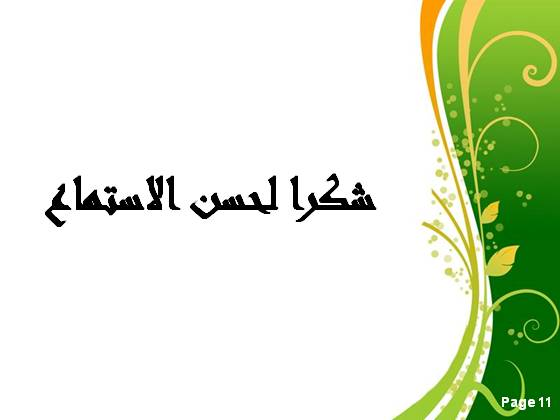